To detect high energy neutrinos from the cosmos
T.C. Liu
ElectroPhysics Department
National Chiao-Tung University
Outlines
What are neutrinos?
Where are neutrinos coming from?
How to detect neutrino?
Antarctic Impulsive Transient Antenna (ANITA)
Puzzle!!!
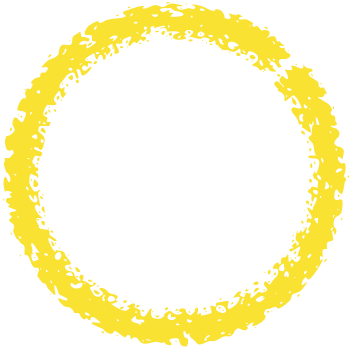 u
c
t
e
u
p
n
I. What are neutrinos
g
e
g
n
p
Elementary Particles
d
s
b
d
d
u
g
~
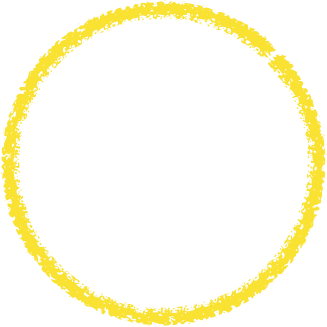 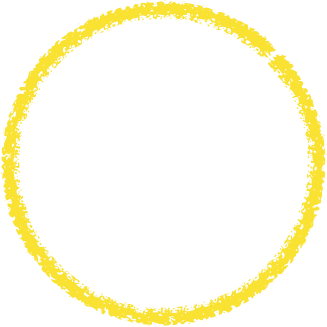 n (Mass: 939MeV, charge:0)
u
d
He Atom
(Mass: 0.511MeV, charge:-1)
p (Mass: 938.2MeV, charge:+1)
Nucleus
~1  ~
u
c
t
e
I. What are neutrinos
g
Interactions:
Conservation law
d
s
b
Møller scattering
Pair production
Energy
Momentum
Angular momentum 
Spin
Lepton number
Baryon number
Compton scattering
u
c
t
e
I. What are neutrinos
g
Interactions:
Conservation law
d
s
b
Energy
Momentum
Angular momentum 
Spin
Lepton number
Baryon number
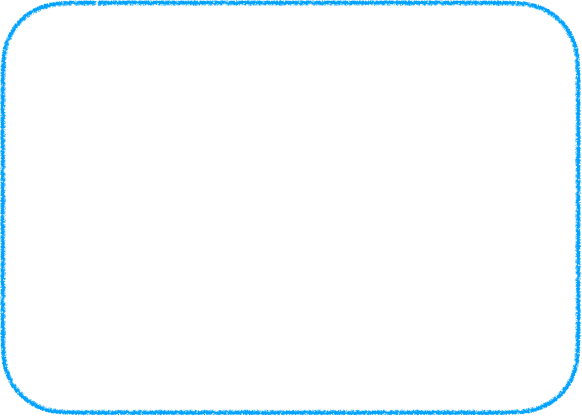 u
c
t
e
I. What are neutrinos
g
Interactions:
Conservation law
d
s
b
Intensity
939 MeV    938 MeV     0.511 MeV
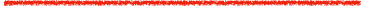 n     p  +
+
0
n
p
u
u
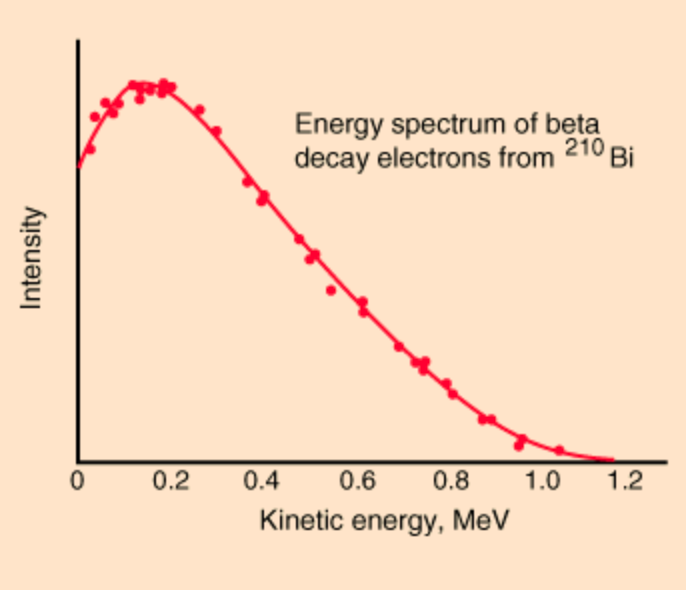 Kinetic energy (MeV)
d
d
d
u
Energy
Momentum
Angular momentum 
Spin
Lepton number
Baryon number
Beta decay
I. What are neutrinos
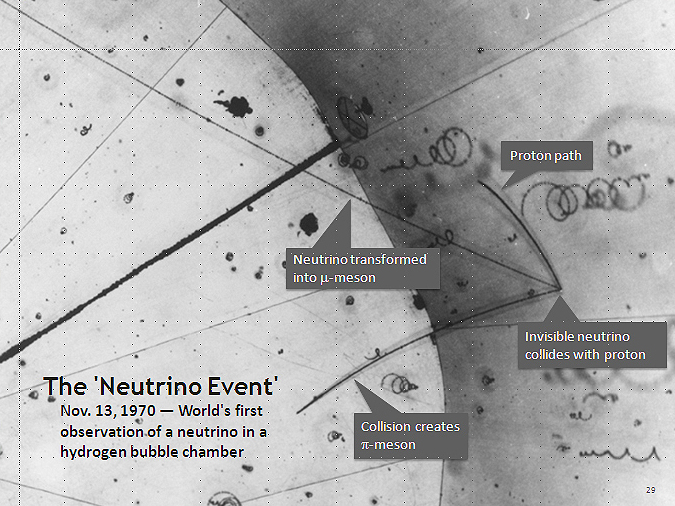 Neutrinos
The first use of a hydrogen bubble chamber to detect neutrinos, on November 13, 1970. A neutrino hit a proton in a hydrogen atom. The collision occurred at the point where three tracks emanate on the right of the photograph.
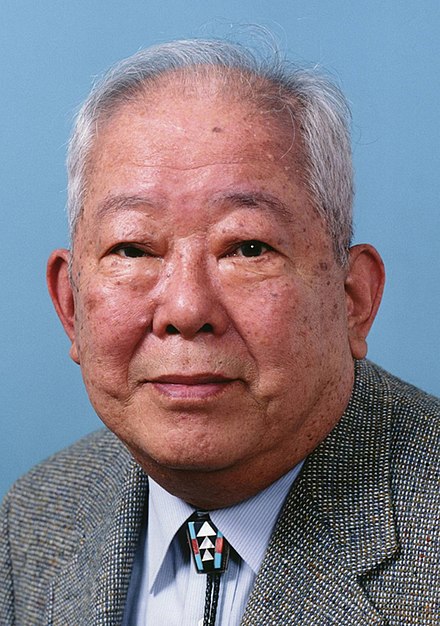 II. Where are neutrinos coming from?
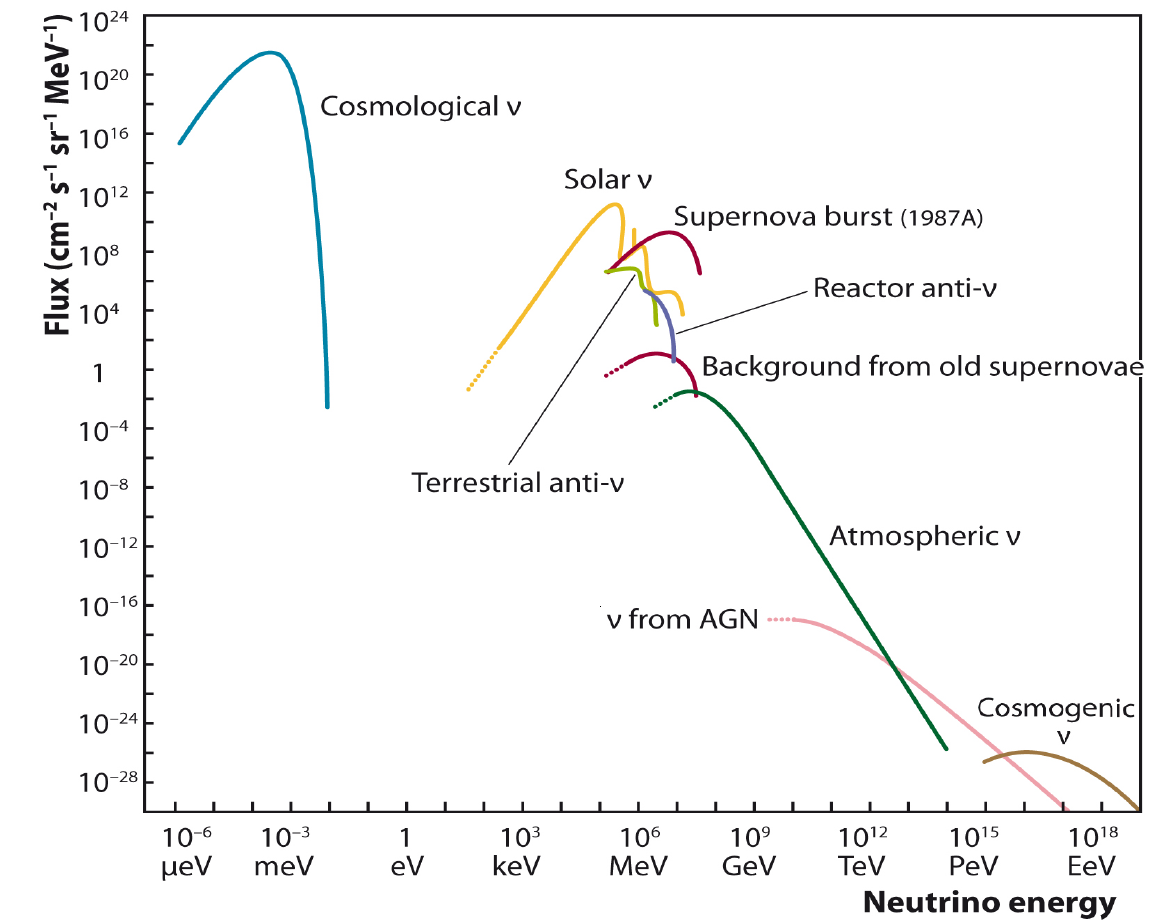 Cosmological Neutrino Background:
1.9 K
2 seconds after big bang
From IceCube collaborations
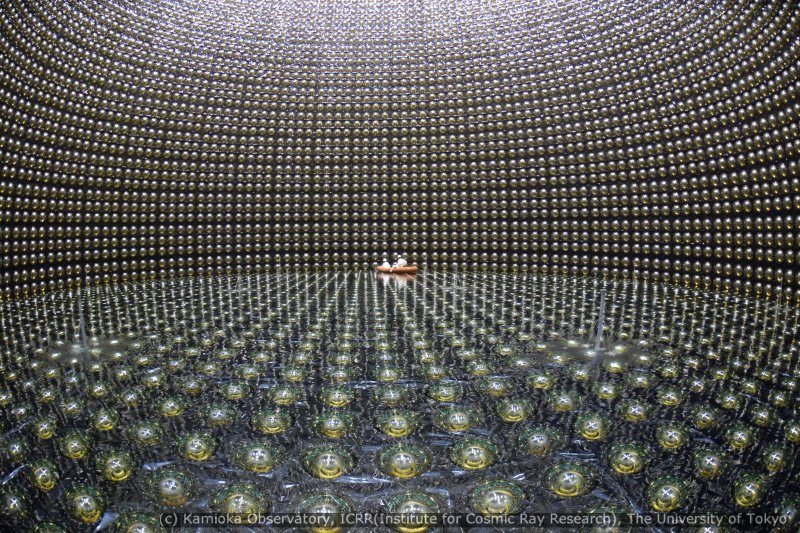 Solar Neutrinos: 
400 keV ~20 MeV
~ //sec on Earth
Supernova Neutrinos: 
~ MeV
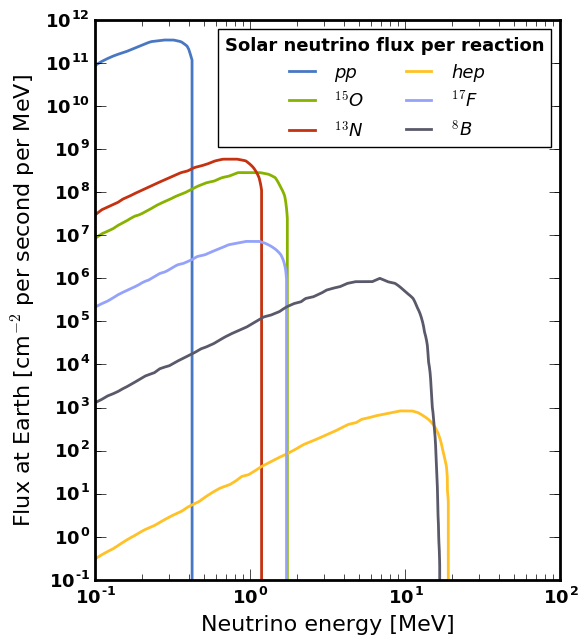 小柴昌俊1926-2020/11/12
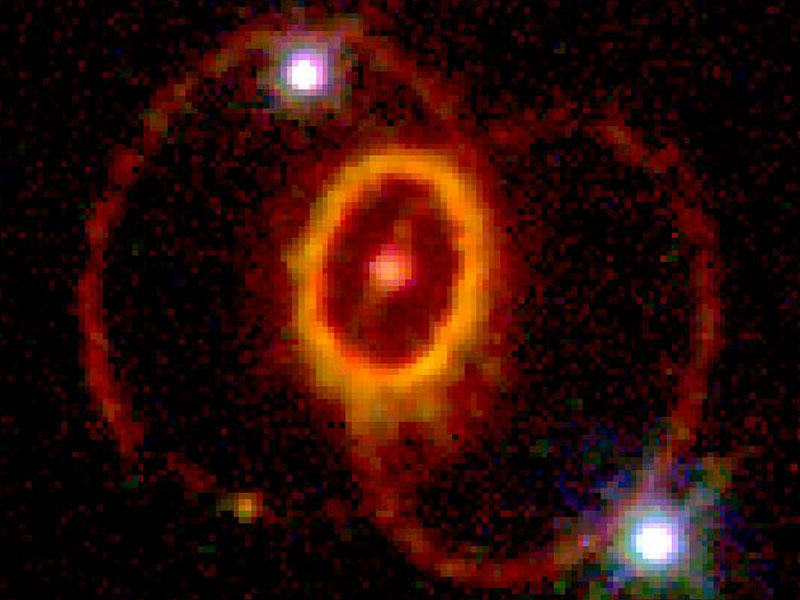 II. Where are neutrinos coming from?
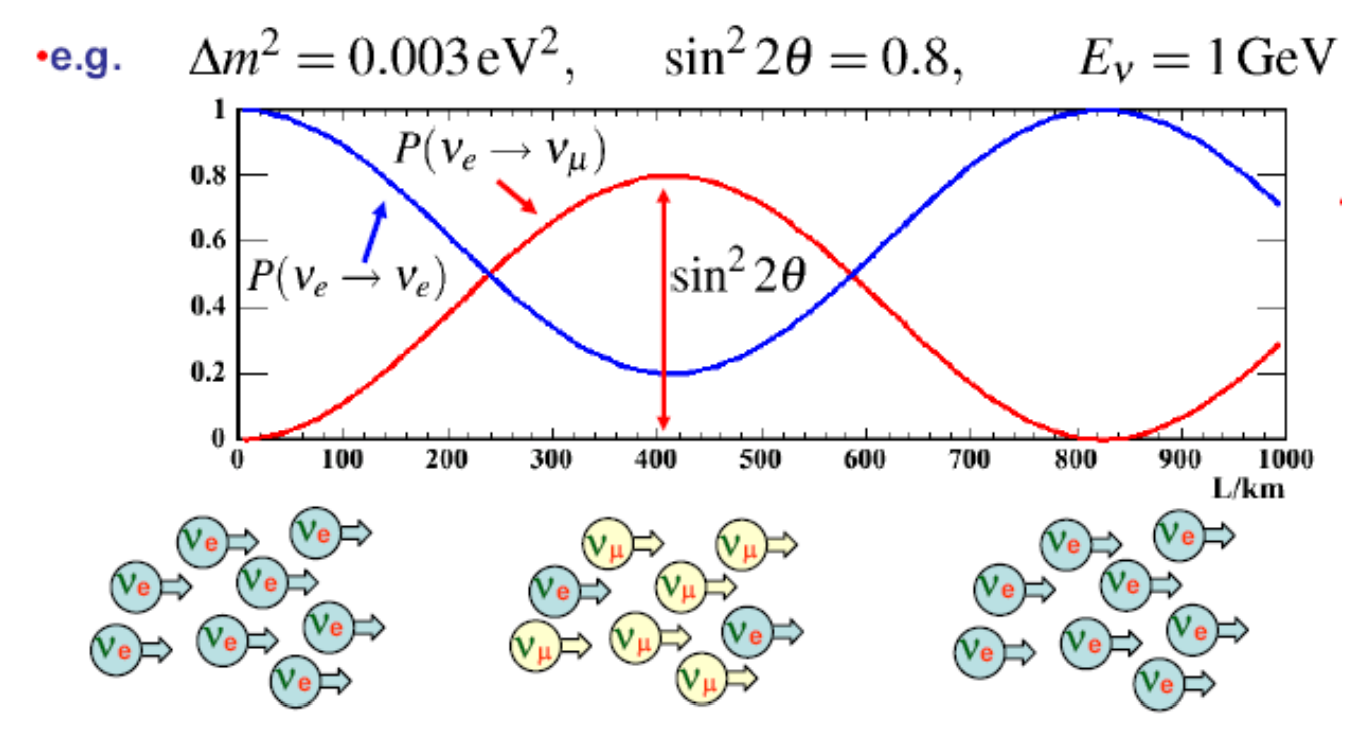 Cosmological Neutrino Background:
1.9 K
2 seconds after big bang
From IceCube collaborations
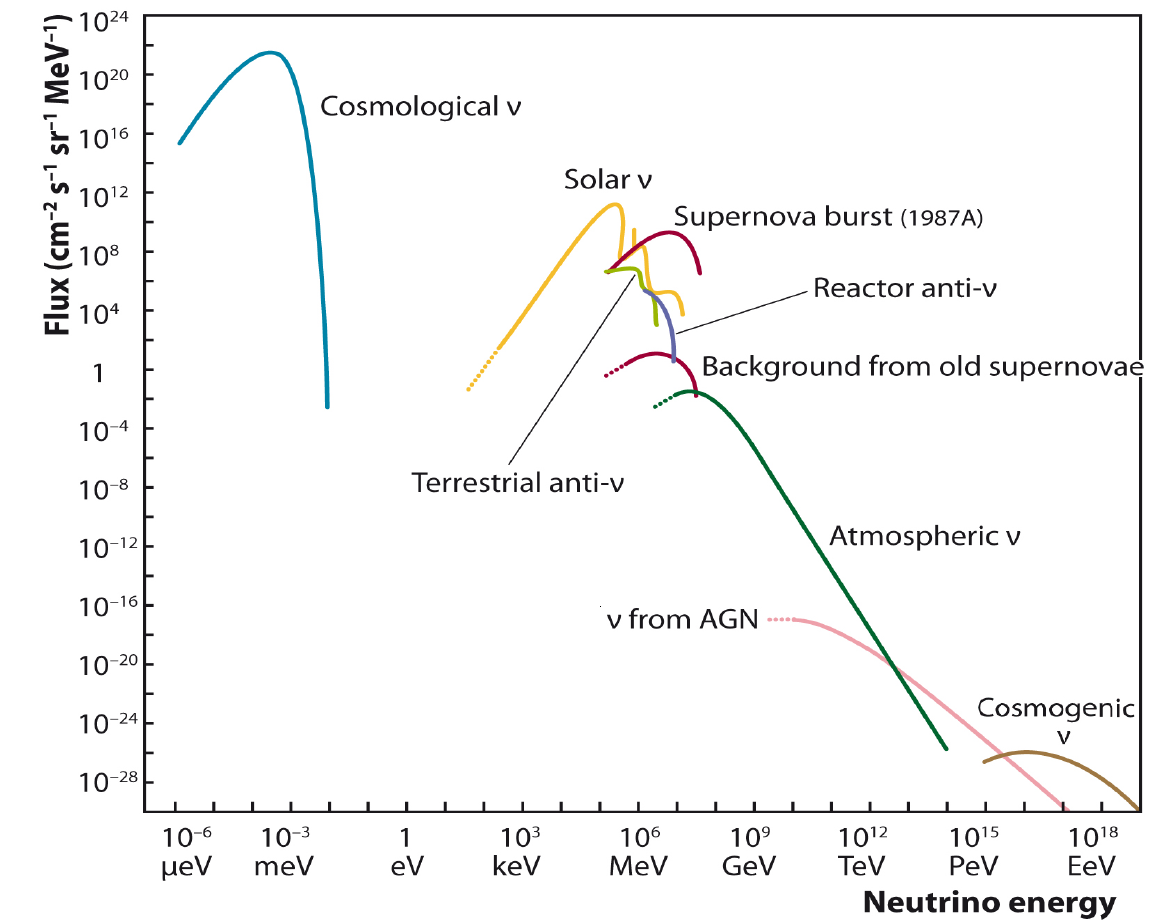 Solar Neutrinos: 
400 keV ~20 MeV
~ //sec on Earth
Supernova Neutrinos: 
~ MeV
Reator Neutrons: 
~ MeV
From Mark Thomson
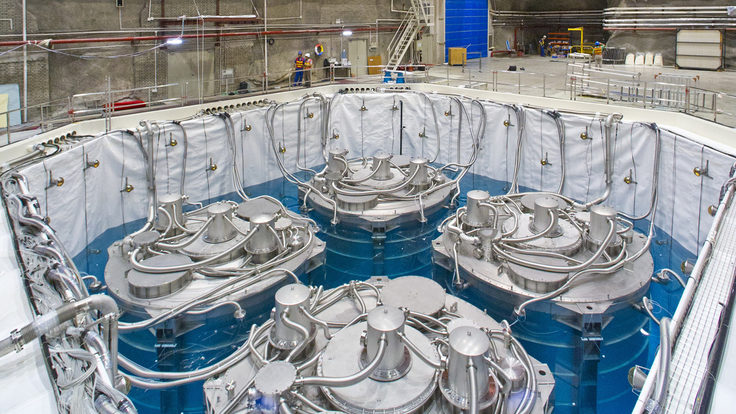 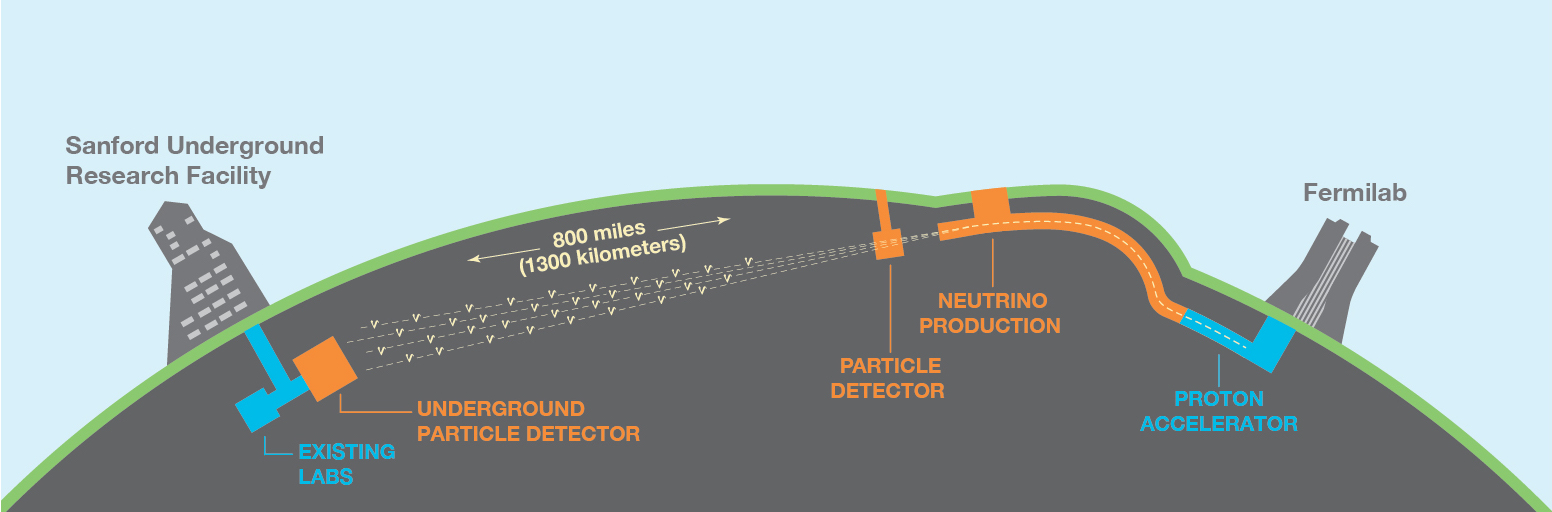 From DUNE
II. Where are neutrinos coming from?
Cosmological Neutrino Background:
1.9 K
2 seconds after big bang
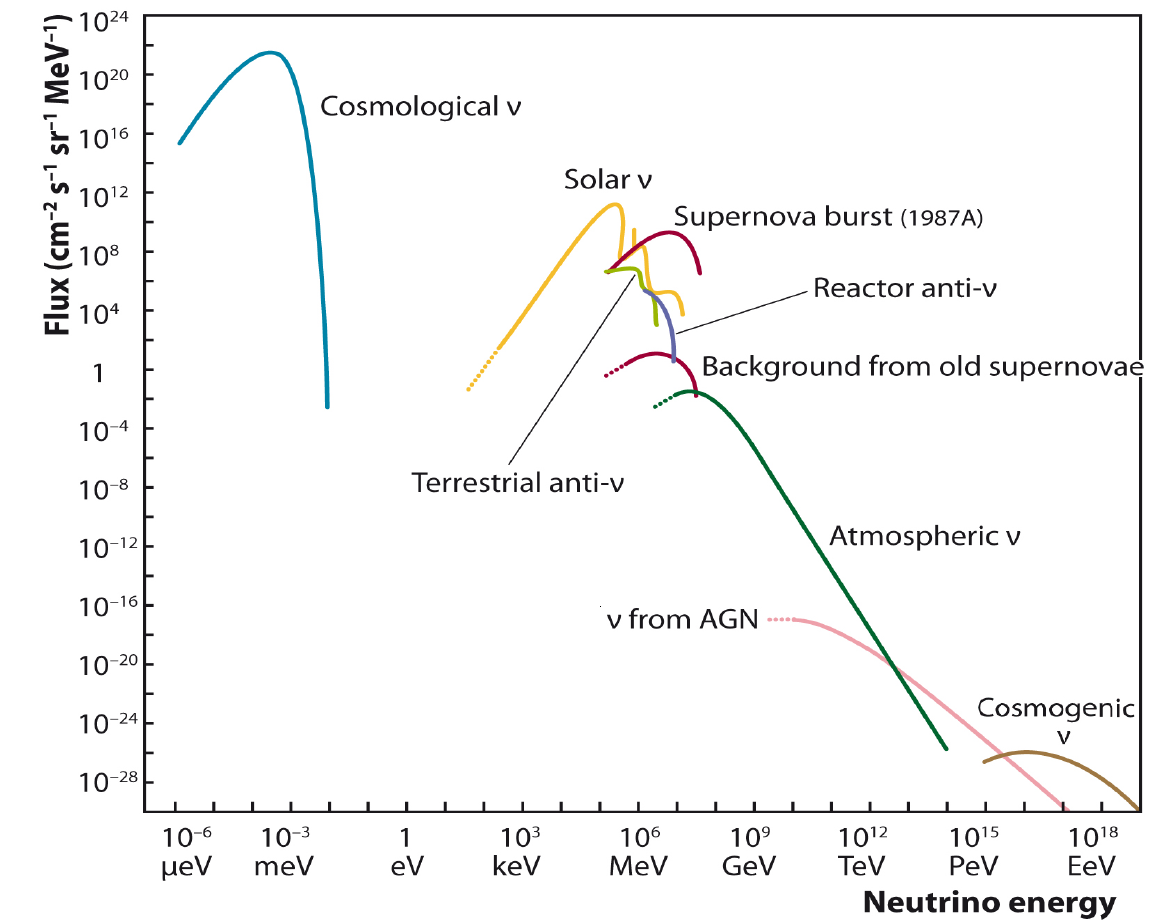 From IceCube collaborations
Solar Neutrinos: 
400 keV ~20 MeV
~ //sec on Earth
Supernova Neutrinos: 
~ MeV
Reator Neutrons: 
~ MeV
Atmospheric Neutrons: 
 MeV ~0.1 PeV
II. Where are neutrinos coming from?
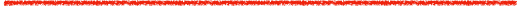 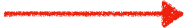 Cosmic rays
Cosmological Neutrino Background:
1.9 K
2 seconds after big bang
Air molecule
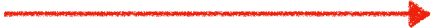 Solar Neutrinos: 
400 keV ~20 MeV
~ //sec on Earth
Supernova Neutrinos: 
~ MeV
Reator Neutrons: 
~ MeV
Atmospheric Neutrons: 
 MeV ~
II. Where are neutrinos coming from?
Cosmological Neutrino Background:
1.9 K
2 seconds after big bang
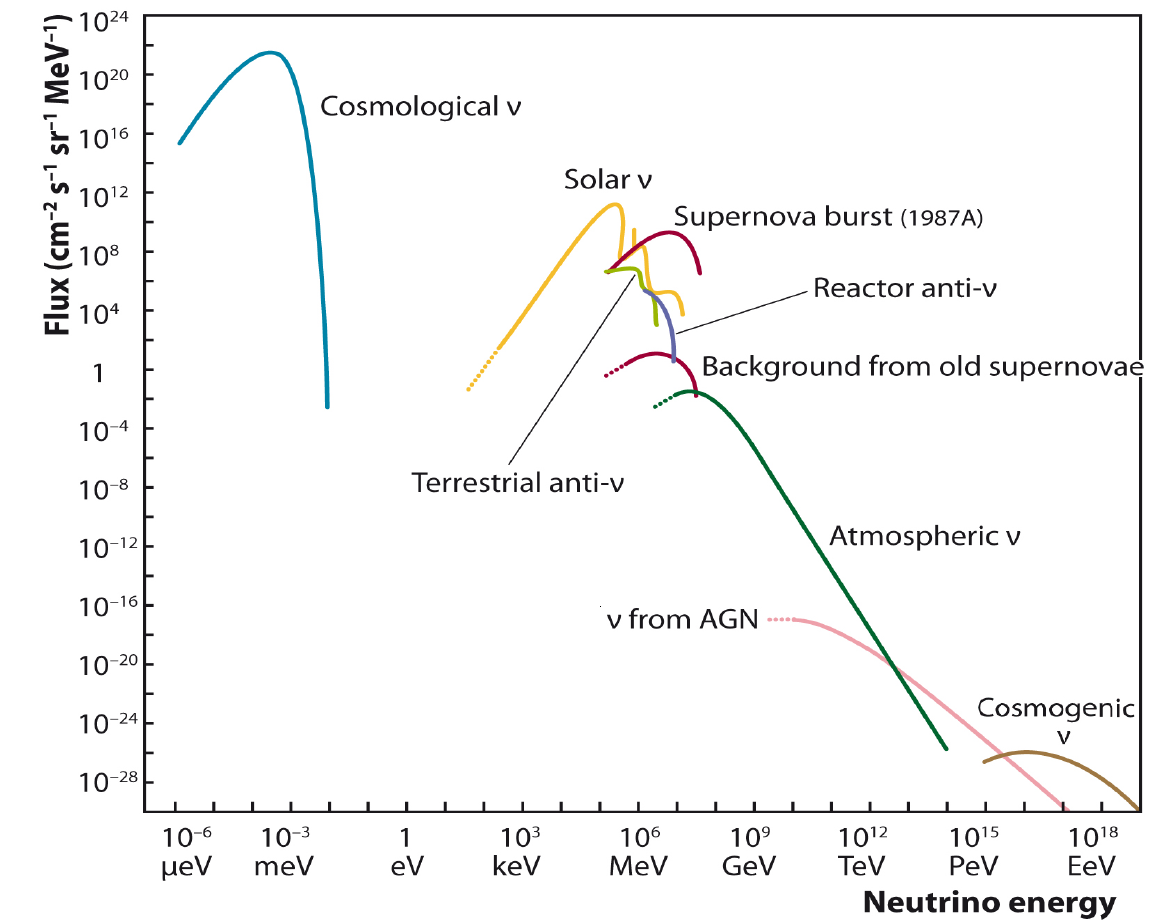 From IceCube collaborations
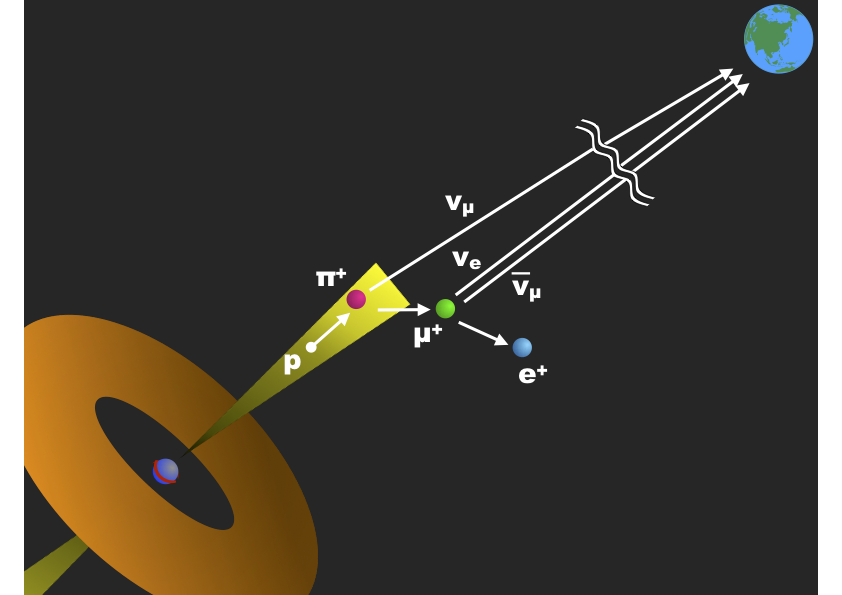 Solar Neutrinos: 
400 keV ~20 MeV
~ //sec on Earth
Supernova Neutrinos: 
~ MeV
Reator Neutrons: 
~ MeV
Atmospheric Neutrons: 
 MeV ~
AGN: 
 GeV ~
From Super-Kamiokande collaborations
Cosmogenic neutrino: 
 PeV ~
p
n
II. Where are neutrinos coming from?
Cosmological Neutrino Background:
1.9 K
2 seconds after big bang
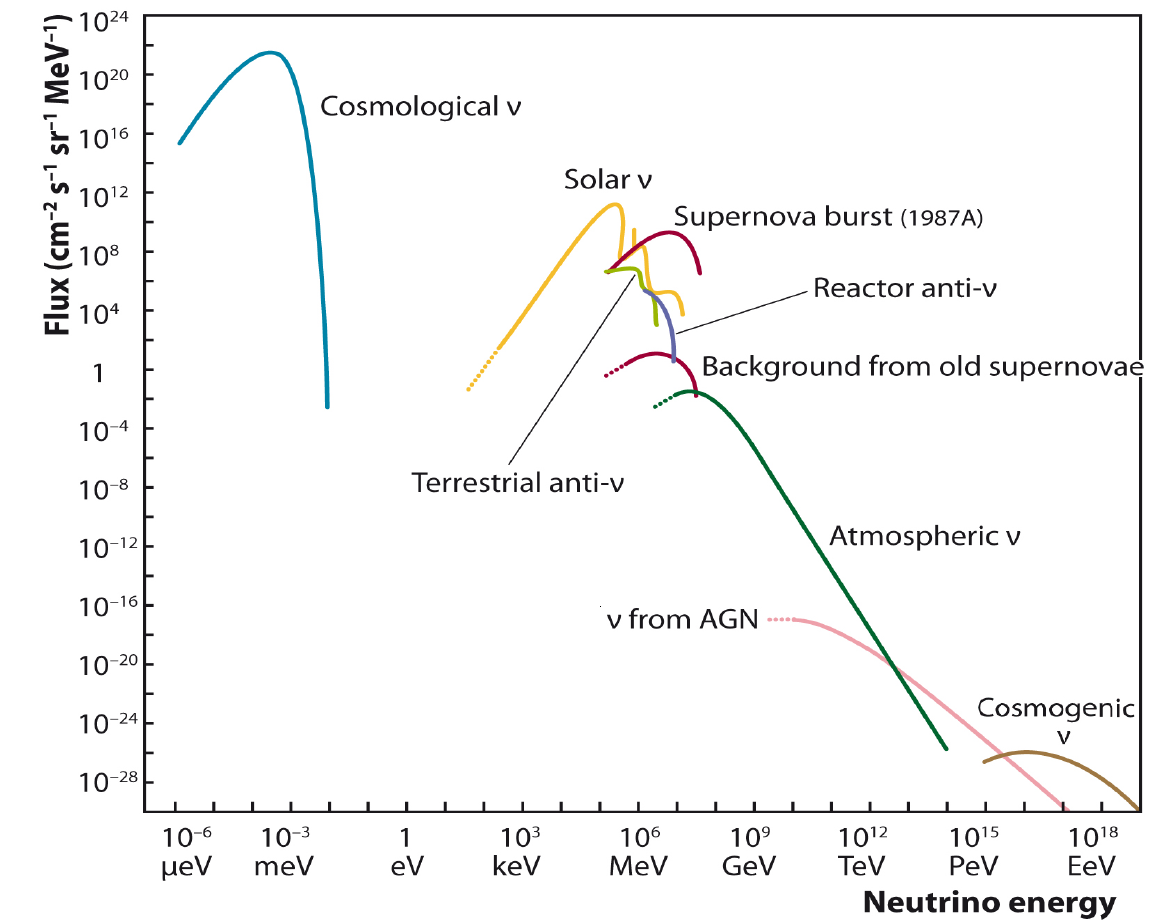 Solar Neutrinos: 
400 keV ~20 MeV
~ //sec on Earth
p: Cosmic rays()
Supernova Neutrinos: 
~ MeV
Reator Neutrons: 
~ MeV
Atmospheric Neutrons: 
 MeV ~
AGN: 
 GeV ~
Cosmogenic neutrino: 
 PeV ~
CMB
II. Where are neutrinos coming from?
Cosmological Neutrino Background:
1.9 K
2 seconds after big bang
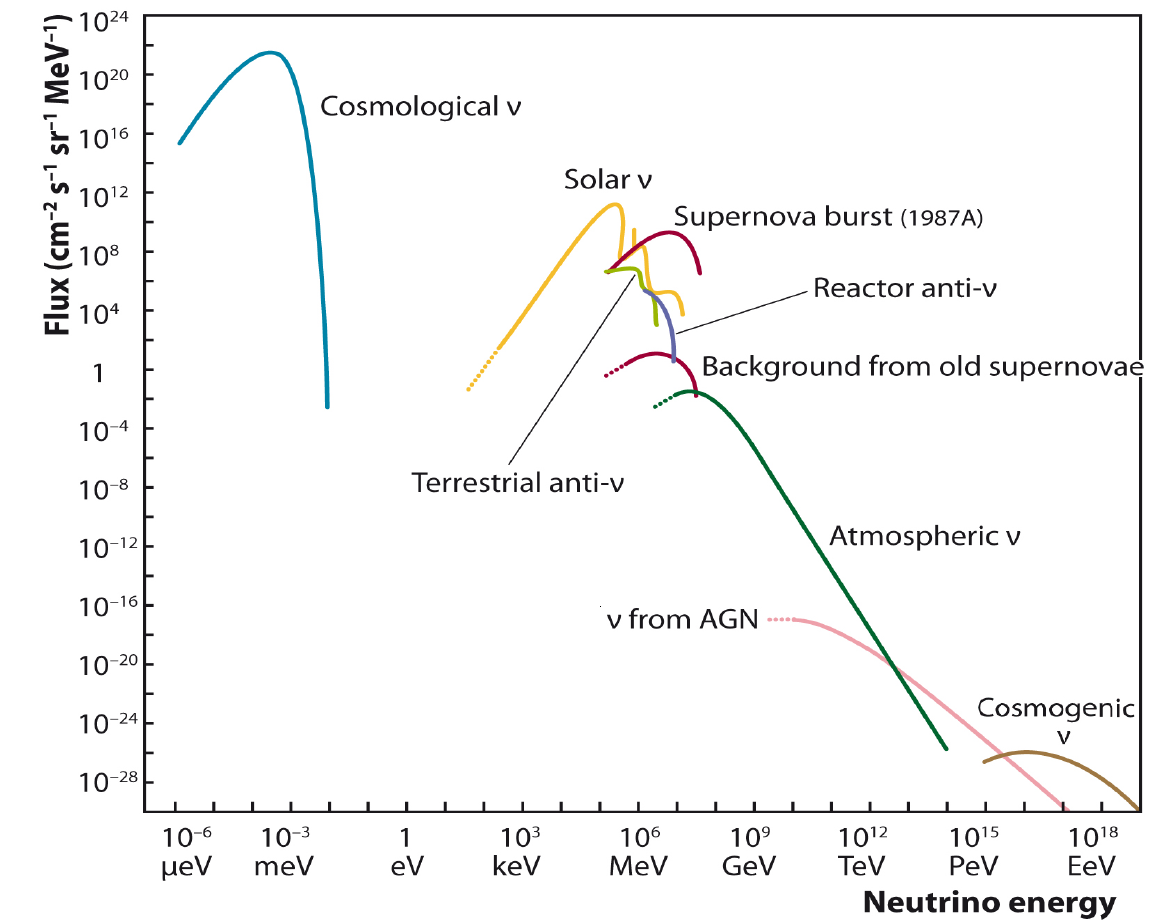 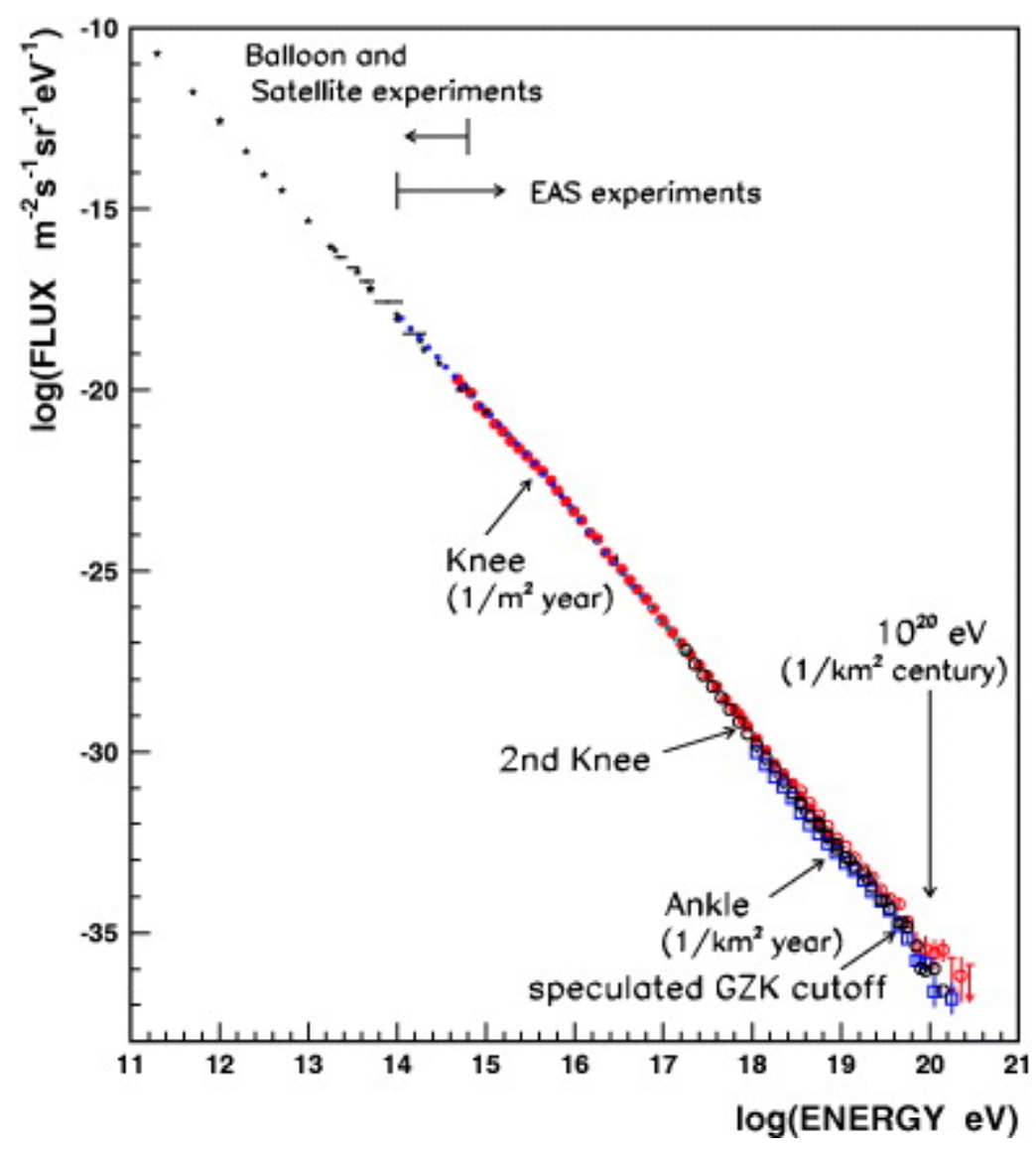 Solar Neutrinos: 
400 keV ~20 MeV
~ //sec on Earth
Supernova Neutrinos: 
~ MeV
Reator Neutrons: 
~ MeV
Atmospheric Neutrons: 
 MeV ~
AGN: 
 GeV ~
Cosmogenic neutrino: 
 PeV ~
III. How to detect neutrinos ?
Start from CR
III. How to detect neutrinos ?
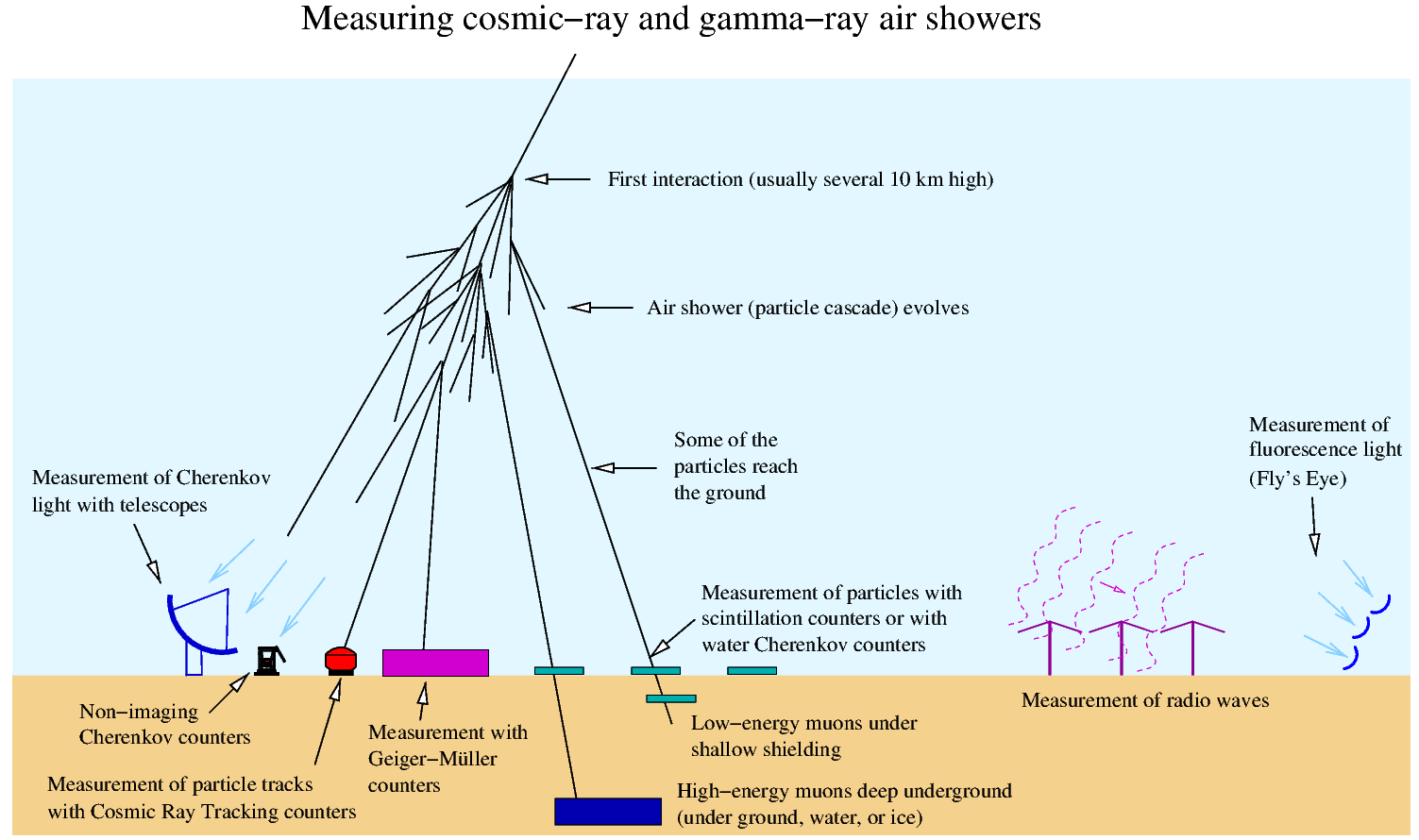 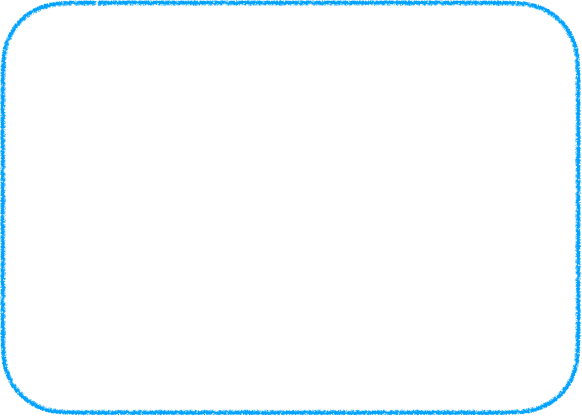 u
c
t
e
III. How to detect neutrinos ?
g
Neutrino interaction length
d
s
b
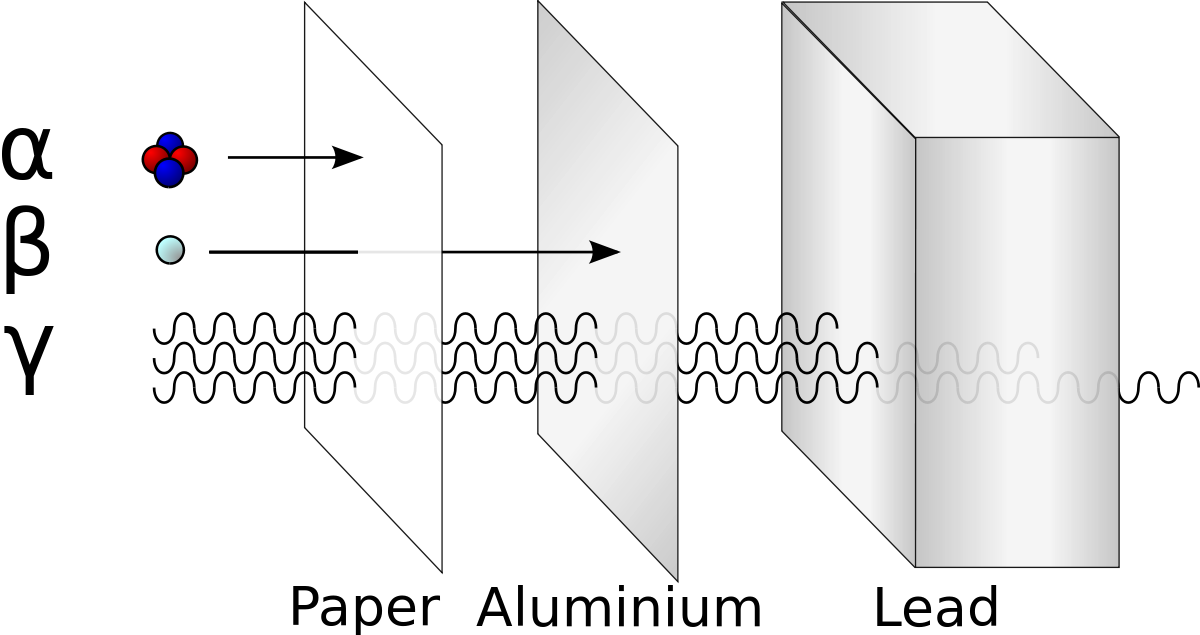 0
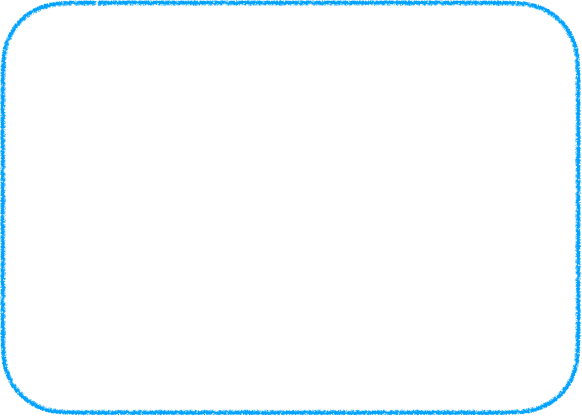 u
c
t
e
III. How to detect neutrinos ?
g
Neutrino interaction length
d
s
b
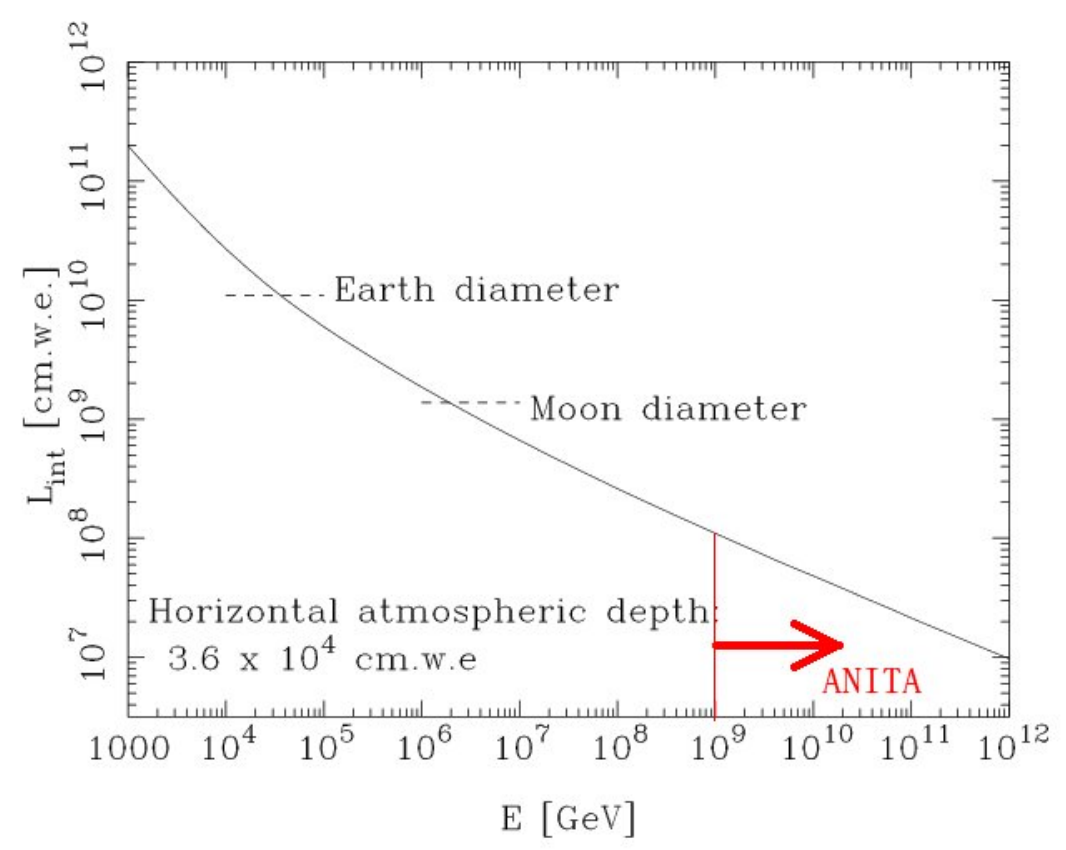 1 TeV 2.5* cm.we
0
PhysRevD.58.093009
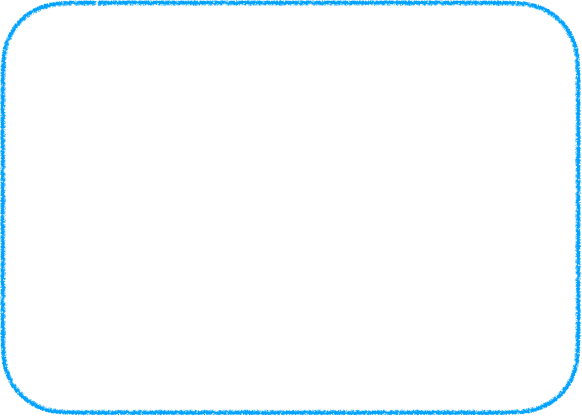 u
c
t
e
III. How to detect neutrinos ?
g
Neutrino interaction length
d
s
b
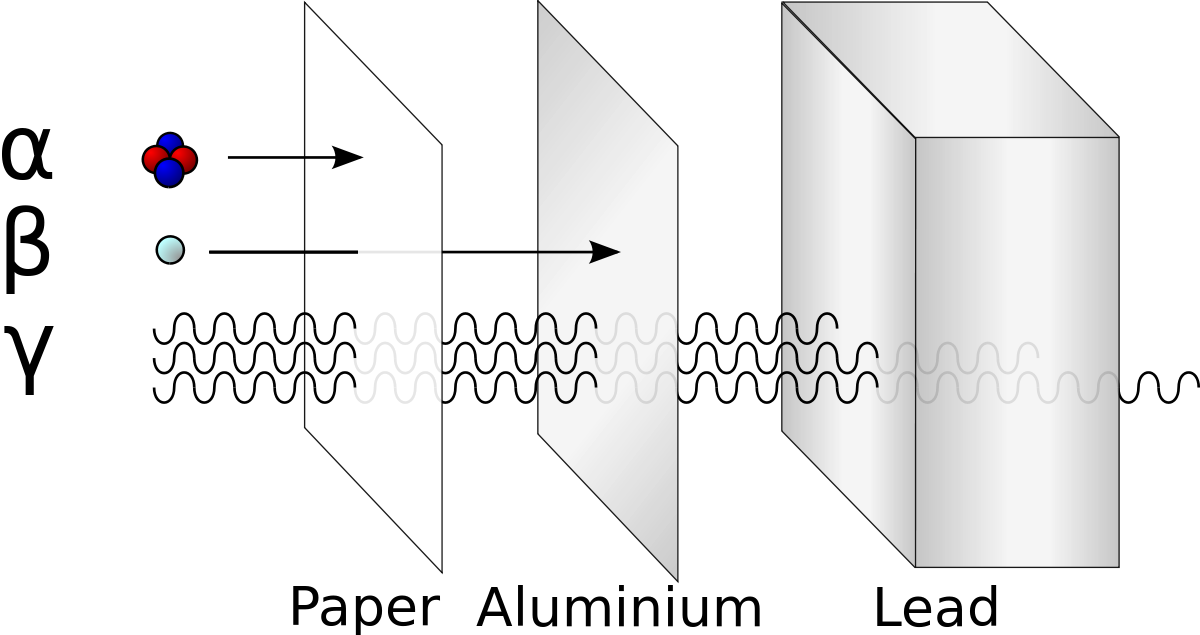 0
Earth
III. How to detect neutrinos ?
Neutrino interaction length
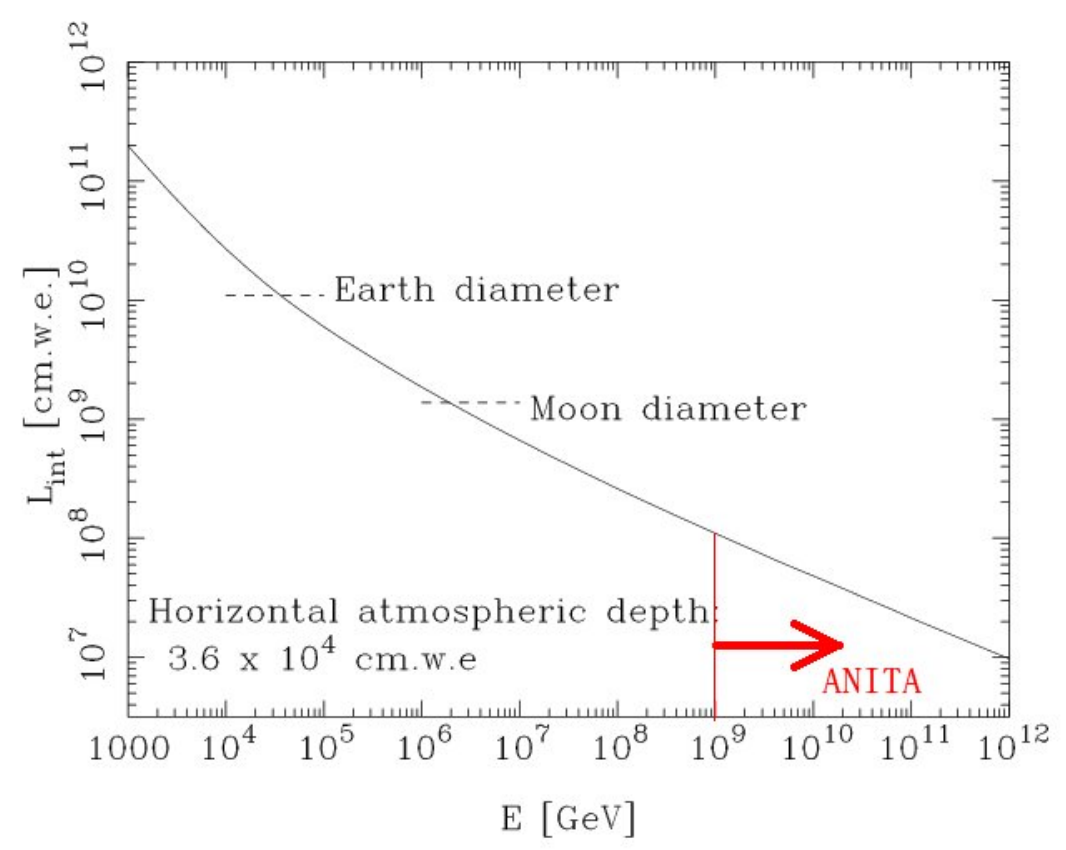 ~600km
1 TeV 2.5* cm.we
~3000km
~12000km
III. How to detect neutrinos ?
Interaction length of neutrino is too long.
It is too difficult to detect neutrinos directly.
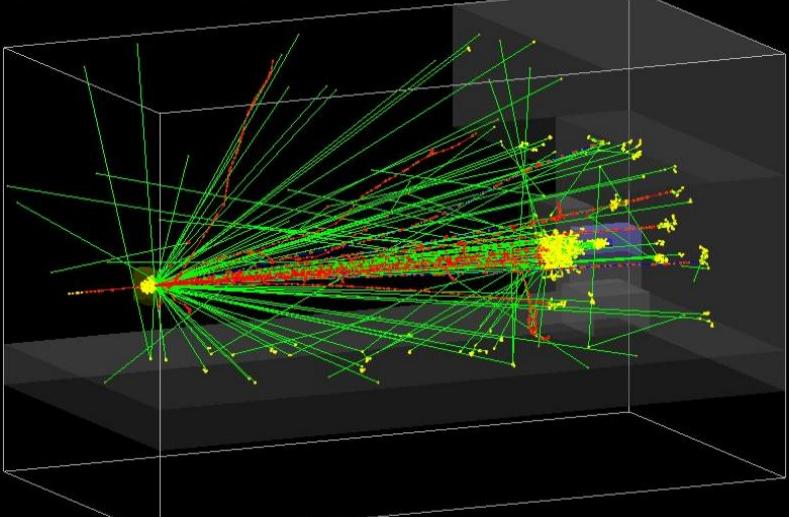 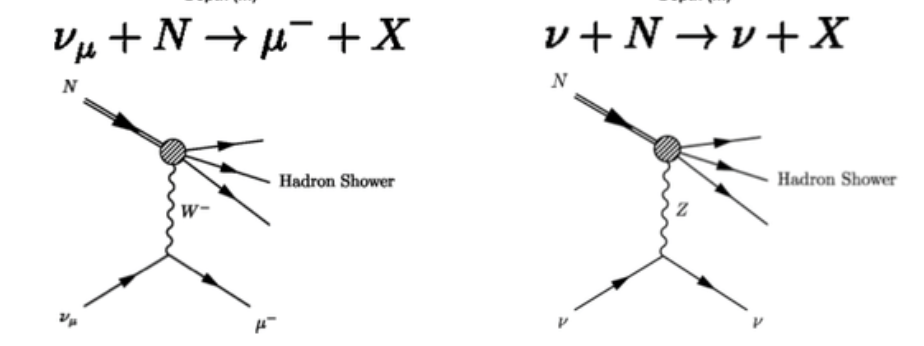 III. How to detect neutrinos ?
IceCube, ANITA,  ARA, & ARIANNA
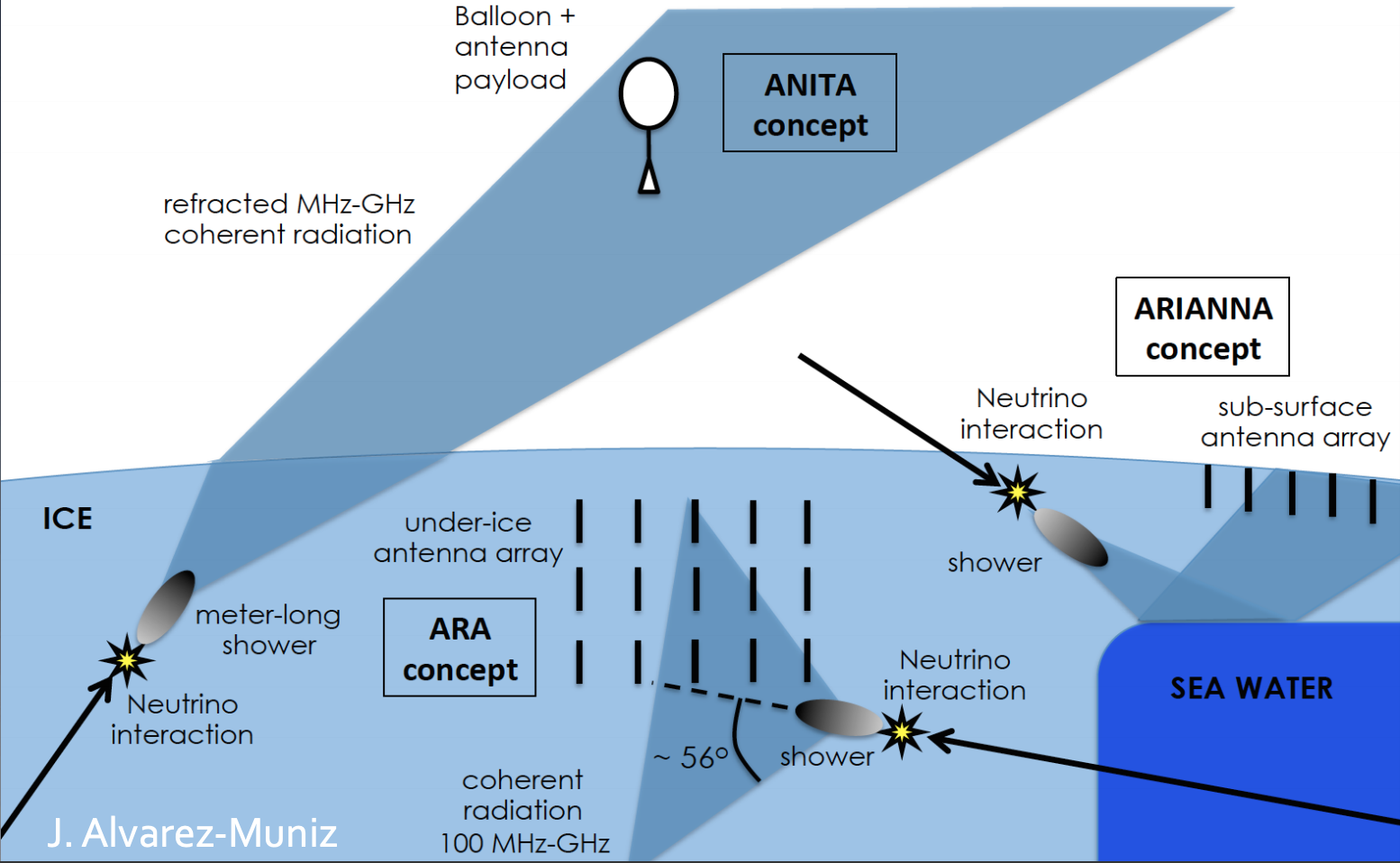 1 TeV 2.5* cm.we
IV. ANITA
ANtarctic Impulsive Transient Antenna (ANITA)
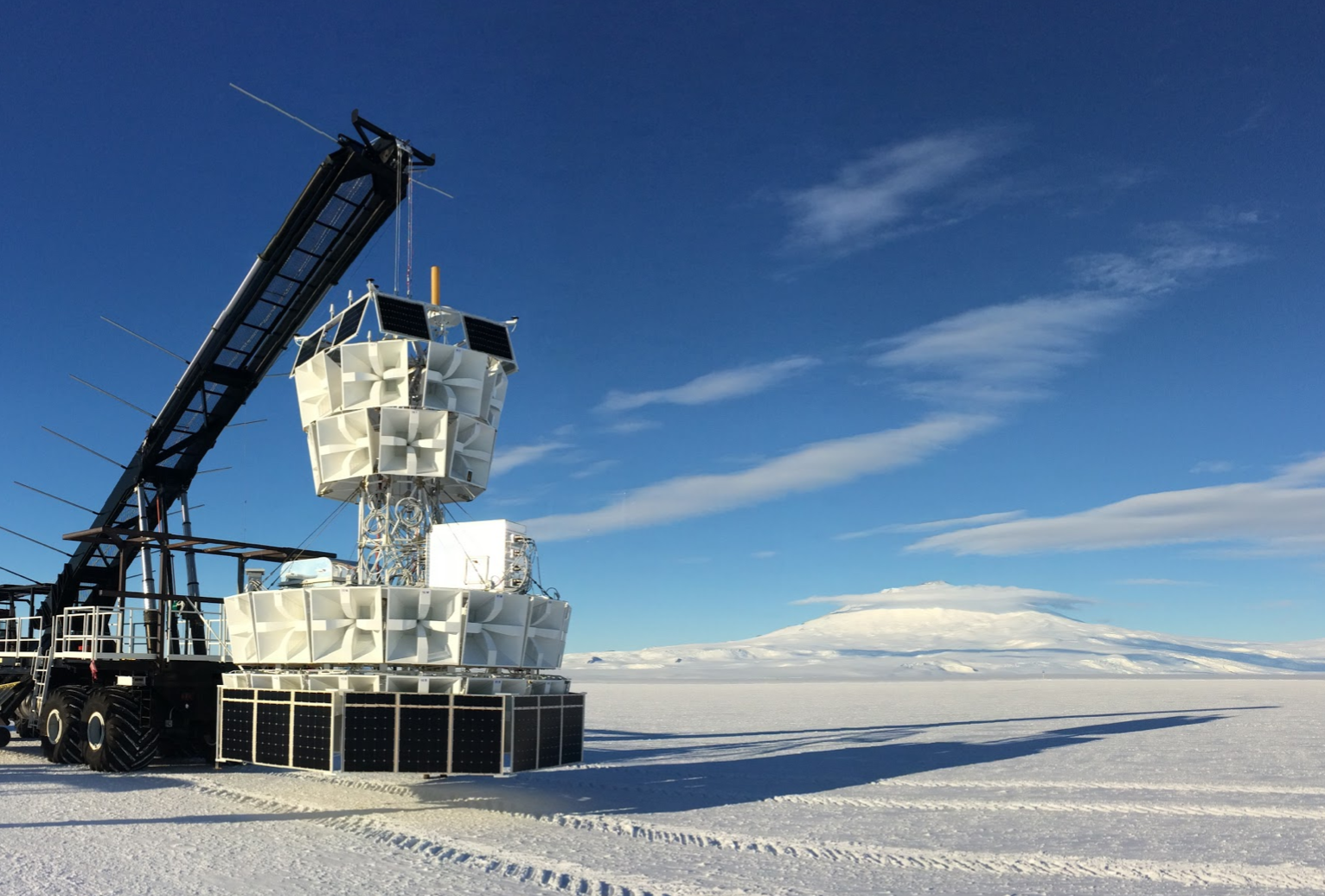 1 TeV 2.5* cm.we
Cherenkov radiation
IV. ANITA
ANtarctic Impulsive Transient Antenna (ANITA)
Cosmic ray events
ANITA
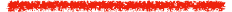 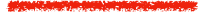 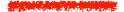 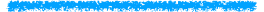 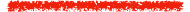 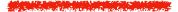 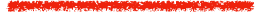 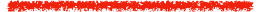 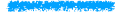 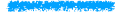 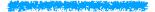 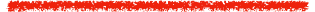 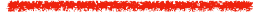 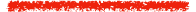 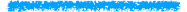 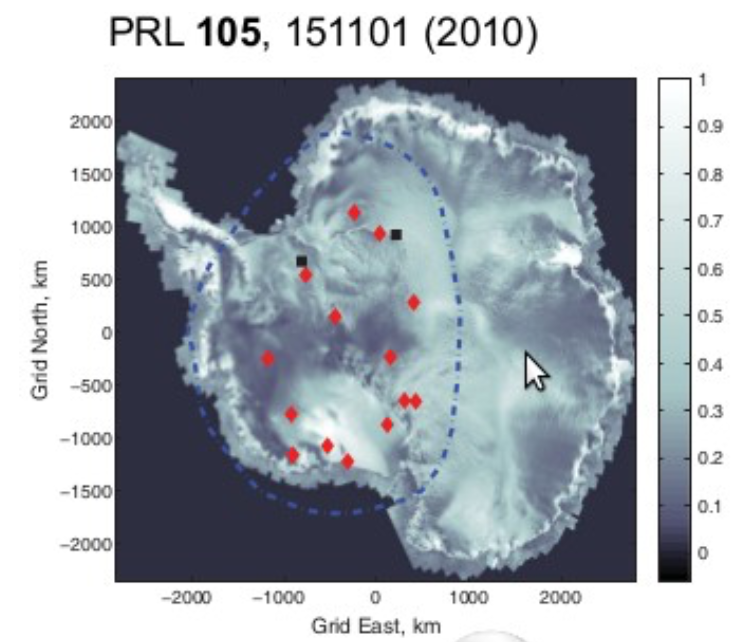 <10km
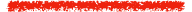 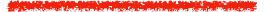 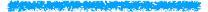 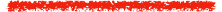 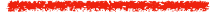 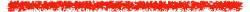 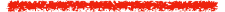 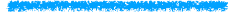 Ice
IV. ANITA
ANtarctic Impulsive Transient Antenna (ANITA)
Flight path
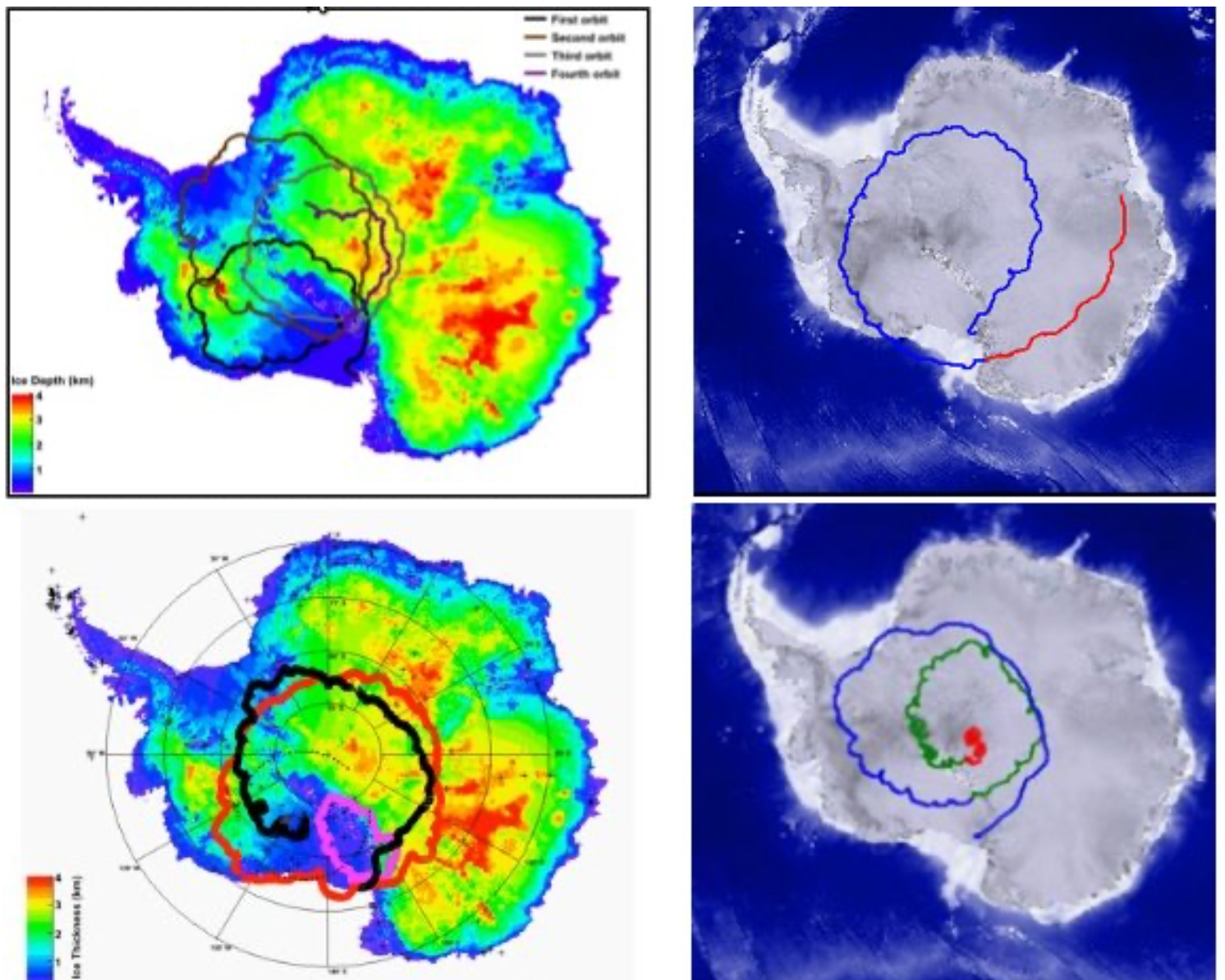 1 TeV 2.5* cm.we
IV. ANITA (results)
ANtarctic Impulsive Transient Antenna (ANITA)
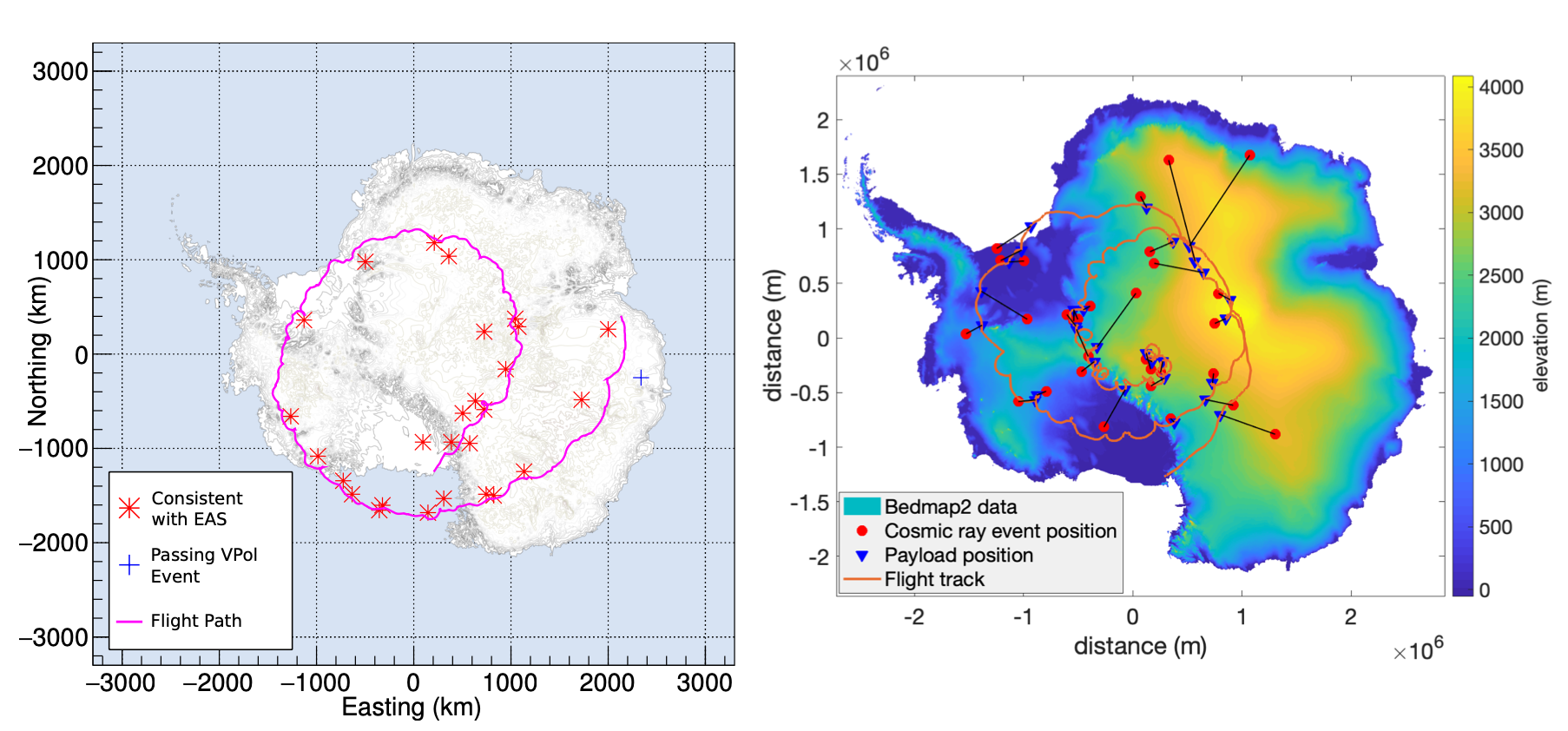 1 TeV 2.5* cm.we
Left: A map of EAS events and the candidate Askaryan neutrino event from the most sensitive analysis of ANITA-III. Right: A map of EAS candidates from ANITA-IV.
Phys. Rev., D98(2)
Askaryan Effect
Cherenkov radiation
IV. ANITA
ANtarctic Impulsive Transient Antenna (ANITA)
Neutrino events
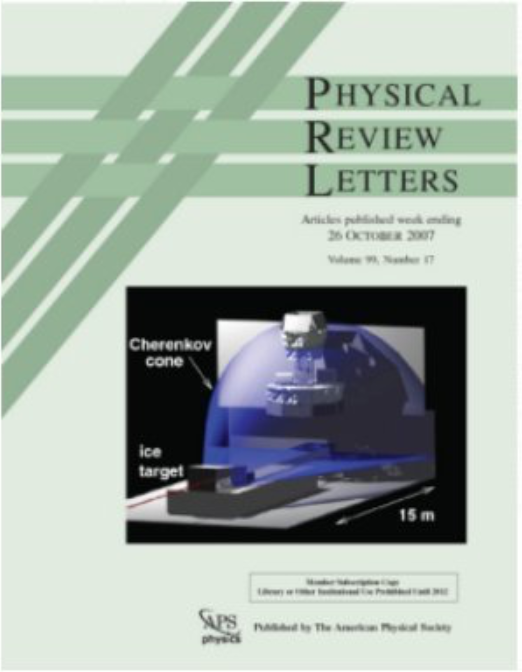 ANITA
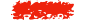 decay shower
<10m
Ice
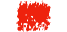 hadronic shower
<10m
IV. ANITA
ANtarctic Impulsive Transient Antenna (ANITA)
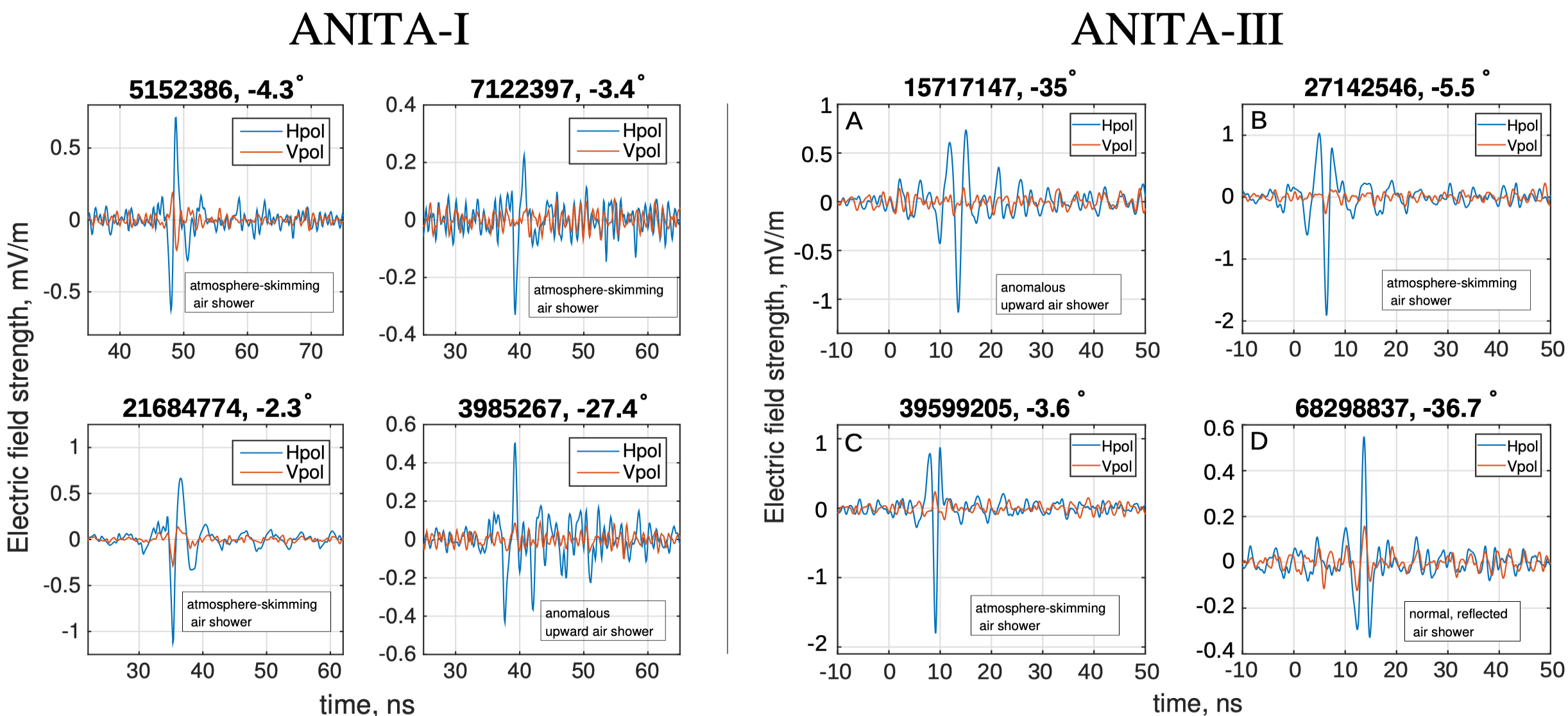 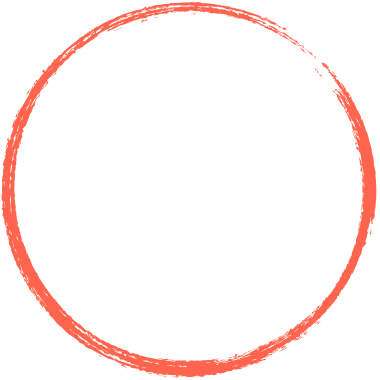 1 TeV 2.5* cm.we
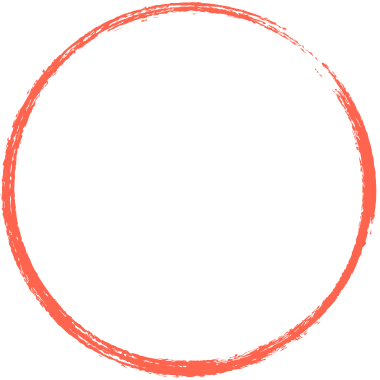 IV. ANITA
Results:
ANITA observed direct UHECR events 
ANITA observed reflected UHECR events
ANITA observed anomalous up-going direct events
Neutrino
Sterile neutrino 
Boosted dark matter
Asymmetry dark matter ….
IV. ANITA
Puzzles & next step
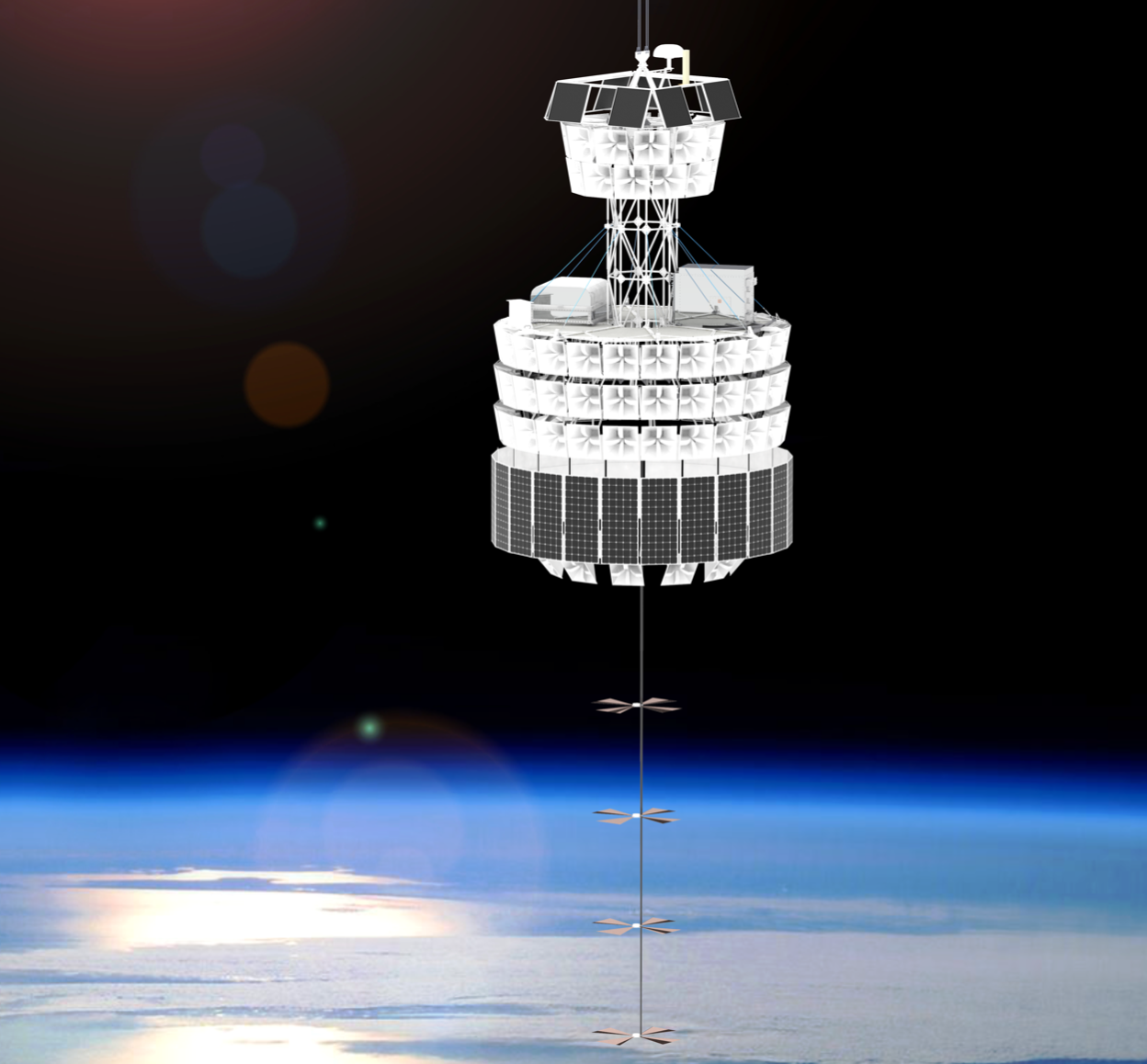 The Payload for Ultrahigh Energy Observations
 (PUEO)